Medical Center Library
Welcome
No Cost 24/7 E-Access
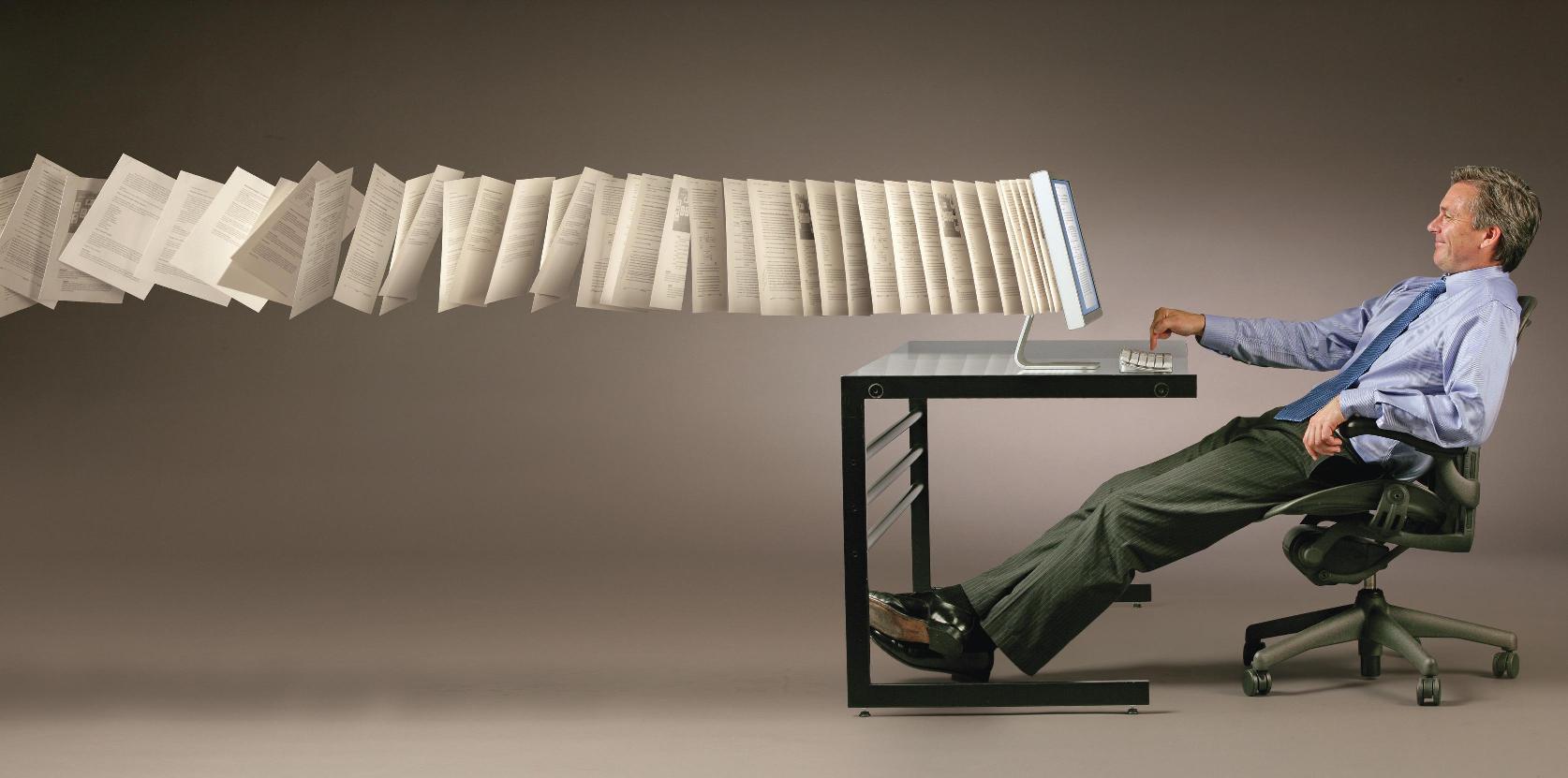 Computers, Wireless, & Printing
B&W and Color Printing
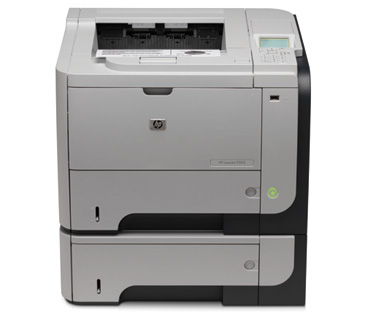 30 Laptops to Check-Out
Expert Assistance
Your Liaisons
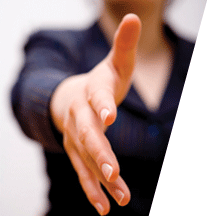 Gregg Clark, PhD 

 Assako Holyoke, MD, PhD

 Mary Krieger, RN

 Donghua Tao, PhD
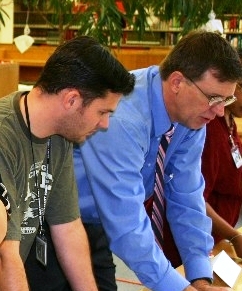 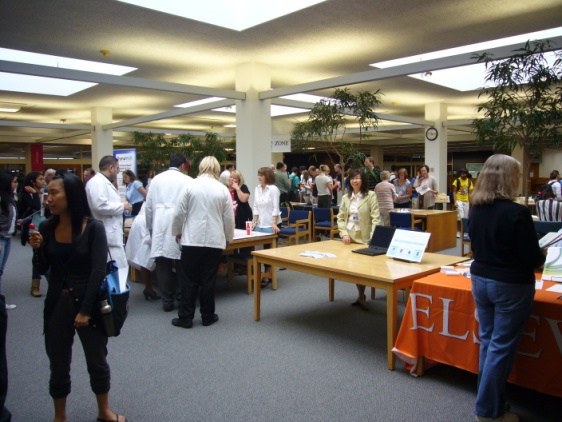 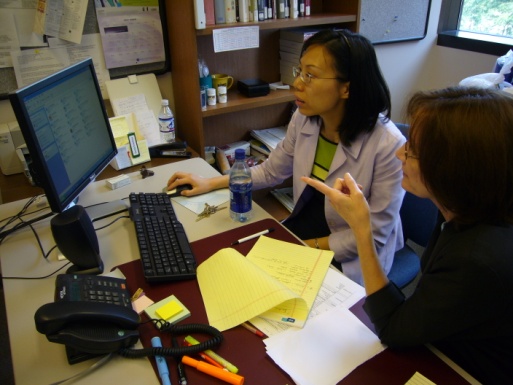 At home in the library